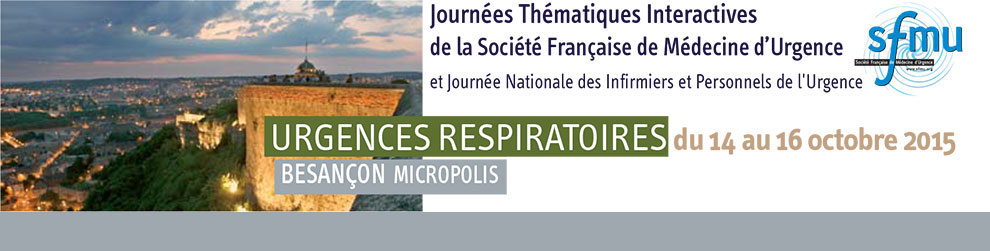 Atelier 4traumatisme thoracique
Experts			L.Ducros P.Michelet

Animateurs 	P.Banwarth K.Tazarourte

Rapporteur 	E.Querellou
Q1 - CRITERES DE GRAVITE ET ORIENTATION d’UN TRAUMATISME THORACIQUE
Eléments de gravité potentielle 
antécédents du patient : 
âge de plus de 65 ans, 
pathologie pulmonaire ou cardiovasculaire chronique, 
trouble de la coagulation congénital ou acquis (anticoagulant), 
traumatisme de forte cinétique et/ou un traumatisme pénétrant
Airbag ou plicature de toit
Eléments de gravité, 
plus de 2 fractures de côtes, surtout chez un patient âgé de plus de 65 ans, 
détresse respiratoire clinique avec une FR > 25/ min et/ou une hypoxémie (SpO2 < 90 % sous AA ou < 95 % malgré une oxygénothérapie),
détresse circulatoire (chute de PAS >30 % ou PAS <110 mmHg)

Transfert avec Médicalisation
Q1 - CRITERES DE GRAVITE ET ORIENTATION d’UN TRAUMATISME THORACIQUE
Orientation : centre de référence level One dès l’existence de signes de détresse respiratoire et/ou circulatoire 
Chirurgie thoracique et/ou cardiaque, 

Réévaluation : TDM à H6, second look

Si terrain à risque : avis spécialisé, (téléphone ou télétransmission). 

Activation de la filière

Surveillance 24 heures.
Q2 – QUEL BILAN
Echographie pleuro pulmonaire, associée à la FAST 
Suggéré en extra
Recommande en intra

Réalisé par un praticien expérimenté 
Tomodensitométrie thoracique avec si lésion pariétale bénigne isolée sans critère de gravité
Rx non obligatoire
Echo suggéré

Si lésion thoracique suspectée autre que pariétale, réalisation d’une tomodensitométrie thoracique injectée

Si critère de gravité TDM
Q3 - INDICATIONS ET MODALITÉS DU SUPPORT VENTILATOIRE DU PATIENT TRAUMATISÉ THORACIQUE
En milieu intra-hospitalier, si hypoxémie, (après réalisation TDM et/ou drainage), ventilation non invasive 
Comment: VSAI-PEP, PEP 5 cm H20, AI 5, FiO2 QSP> 94 %, I/E ½, 
Réévaluation à 1 h
Extra et intra
Ventilation mécanique protective
Comment : VAC 6 et 8 ml/kg de poids idéal, pression plateau < 30 cmH2O , PEP au moins égale à 5 cm H2O et FiO2 < 60% pour SpO2 > 92%
Sédation incluant curarisation précoce
Réduction de l’inflammation alvéolaire et pulmonaire
Et le futur : Oxygénothérapie haut débit (Optiflow)
Q4 - STRATEGIES ANALGESIQUES DES TRAUMATISMES THORACIQUES
C’est une urgence 

Evaluation systématique (Repos , toux et l’inspiration profonde) de l’intensité de la douleur 
Utilisation échelle numérique (EN) enpremière intention, ou AlgoPlus, sinon échelle verbale simple (EVS) 

Titration par morphine

Pour la mobilisation du patient ou la réalisation de geste invasif, après morphinique, recours à la kétamine

Et pour le futur intra hospitalier loco régional avec AR
Q5 – INDICATIONS DU DRAINAGE PLEURAL
Décompression en urgence si détresse respiratoire aigue ou hémodynamique, ou forte suspicion de tamponnade gazeuse  
Si échec ou AC thoracostomie par voie axillaire 
En intra hospitalier drainage sans délai 
Epanchement liquidien ou aérique responsable d’un retentissement respiratoire et/ou hémodynamique
Hémothorax évalué à plus de 500 ml (critère échographique et/ou radio TDM) 
Pneumothorax minime, unilatéral, sans retentissement clinique 
Drainage non systématique. 
Réévaluation à 12h Rx et/ou Echographie 
Si ventilation mécanique invasive ou bilatéralité, 
Discussion du drainage au cas par cas ( non systématique)
Q5 - MODALITÉS DU DRAINAGE PLEURAL
Décompression et drainage
 
voie axillaire au 4ème ou 5ème EIC sur la ligne axillaire moyenne. 
drains non traumatisants à bout mousse, 
Pas de bout tranchants

pneumothorax isolés:  drains de faible calibre (18 à 24F) 
drains type « queue de cochon » possible

Hémothorax : drains de gros calibre (28 à 36F)
Q6 - INDICATIONS CHIRURGICALES ET RADIOLOGIQUES INTERVENTIONNELLE
Pas de réalisation d'une thoracotomie en préhospitalier dans l’AC.

En intra hospitalier, la thoracotomie de ressuscitation apparaît futile dans deux situations : 
la réanimation cardiopulmonaire  > 10 min sans récupération d'une activité circulatoire 
et/ou  
la présence d'une asystolie en l'absence de tamponnade

Lésion de l'isthme aortique
Traitement endovasculaire 
Priorisation des autres lésions traumatiques vitales
Q6 - Indication de thoractomie d’hémostase
Instabilité hémodynamique et saignement intrathoracique actif en l’absence d’autre cause de saignement. 
Notion d’avis chirurgical spécialisé rapide
Prévention de la coagulopathie

Stabilité hémodynamique (fonction du débit du drain thoracique)
Première heure: supérieur à 1500 ml et plus de 200 ml/h
3 heures : Inférieur à 1500 ml mais débit > 200 ml/h.
Q7 - SPÉCIFICITÉS CHIRURGICALES D’UN TT PÉNÉTRANT
Traumatisme pénétrant de l’aire cardiaque 
directement sur un centre disposant d’un plateau technique spécialisé
Quelque soit l’hémodynamique

Traumatisme pénétrant du thorax
Stable transport souhaité, mais bilan possible en local ( transfert secondaire)
Instable directement sur un centre disposant d’un plateau technique spécialisé,
Intransportable: centre chirurgical de proximité pour sauvetage
Information centre spécialisé pour transfert secondaire 
Réa futile si AC > 15 mn, en l’absence de tamponade et après RCP spécialisé bien conduite
Q7 - SPÉCIFICITÉS MÉDICALES D’UN TT PÉNÉTRANT
Antibioprophylaxie en cas de traumatisme pénétrant du thorax 

amoxicilline + acide clavulanique 
Si allergie à la pénicilline, association clindamycine + aminoside,